Comissão de Desenvolvimento Econômico, Indústria, Comércio e Serviços
Câmara dos Deputados 

Audiência Pública


A Cadeia Produtiva do Cacau
Thalita Antony de Souza Lima
Gerente-Geral de Alimentos

Brasília, 24 de novembro de 2016.
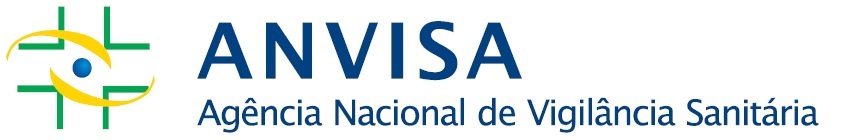 Atribuições da Anvisa
Pelo § 1º, II, do art. 8º da Lei n. 9782, de 26/1/1999,   a Anvisa é incumbida de regulamentar, controlar e fiscalizar os produtos e serviços que envolvam risco à saúde pública, incluindo alimentos, bebidas, águas envasadas, seus insumos, suas embalagens, aditivos alimentares, limites de contaminantes orgânicos, resíduos de agrotóxicos e de medicamentos veterinários.
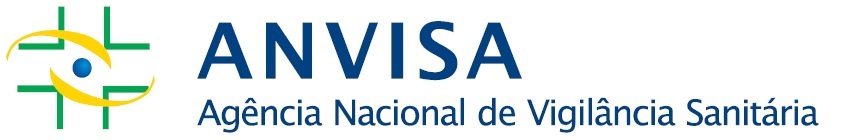 Resolução RDC nº 264, de 22/9/2005
Aprova o "REGULAMENTO TÉCNICO PARA CHOCOLATE E PRODUTOS DE CACAU"
Define as características mínimas de composição para o chocolate, chocolate branco, massa de cacau, manteiga de cacau, cacau em pó e cacau solúvel.
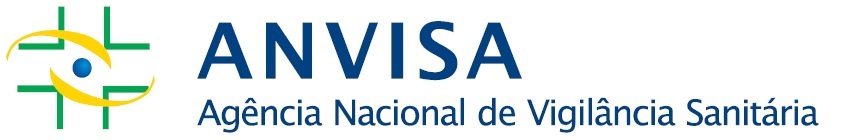 Codex Alimentarius
CODEX STAN 87 – 1981 (Revision: 2003 e Amend. 2016)
Standard for Chocolate and Chocolate Products.
CODEX STAN 141-1983 (Revision: 2001. Amendment: 2014, 2016)
Standard For Cocoa (Cacao) Mass (Cocoa/Chocolate Liquor) And Cocoa Cake
CODEX STAN 86-1981 (Adopted in 1981. Revision: 2001. Amendment: 2016)
Standard For Cocoa Butter
CODEX STAN 105 - 1981 (Adopted in 1981. Revision: 2001. Amendment: 2010, 2013, 2016.) 
Standard For Cocoa Powders (Cocoas) And Dry Mixtures Of Cocoa And Sugars
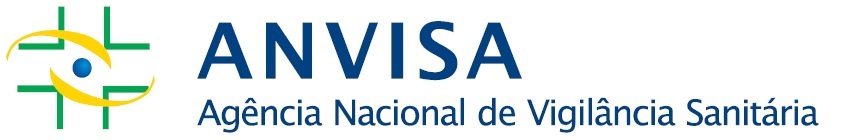 X
RDC 264/2005
Codex Alimentarius
Definição e parâmetros para chocolate,  chocolate branco, massa de cacau, manteiga de cacau, cacau em pó e cacau solúvel.

Prevê que chocolate e chocolate branco podem apresentar recheio, cobertura, formato e consistência variados;
Definição dos tipos de Chocolate: chocolate, chocolate doce, cobertura de chocolate, chocolate ao leite, chocolate family milk,  cobertura de chocolate ao leite;

Definição de outros produtos de chocolate: chocolate branco, chocolate Gianduja, chocolate ao Leite Gianduja, chocolate para mesa, chocolate semi-amargo para mesa, chocolate amargo para mesa;

Definição de formas de chocolates: chocolate Vermicelli e flocos de chocolate; chocolate Vermicelli ao leite; chocolate recheado; praline.

Definição de massa de cacau, manteiga de cacau, cacau em pó e cacau solúvel e misturas de cacau e açúcares.

Tabela de composição:  %  de manteiga de cacau, sólidos de cacau livres de gordura, sólidos totais de cacau, amido/farinha, gordura do leite, nozes, sólidos totais de leite.
RDC 264/2005
Codex Alimentarius
X
Definições e parâmetros: 
Chocolate: é o produto obtido a partir da mistura de derivados de cacau, massa (ou pasta ou liquor) de cacau, cacau em pó e ou manteiga de cacau, com outros ingredientes, contendo, no mínimo, 25 %
de sólidos totais de cacau. 

Chocolate Branco: é o produto obtido a partir da mistura de manteiga de cacau com outros ingredientes contendo, no mínimo, 20% de sólidos totais de cacau.
Definições e parâmetros
Chocolate: denominado, em algumas regiões, de bittersweet chocolate, semi-sweet chocolate, dark chocolate or “chocolat fondant”. Deve conter, na base de matéria seca, pelo menos, 35% de sólidos totais de cacau, dos quais, pelo menos 18% devem ser de manteiga de cacau e pelo menos 14% de sólidos de cacau livres de gordura.

Chocolate branco: deve conter, na base de matéria seca, pelo menos 20% de manteiga de cacau e pelo menos 14% de sólidos de leite (incluindo gordura láctea mínima entre 2,5% e 3,5%, aplicada pela autoridade competente de acordo com a legislação aplicável).
Rotulagem

Designação conforme definição e atendimento aos requisitos de rotulagem geral, rotulagem nutricional e informação nutricional complementar.
Rotulagem

Designação conforme definição; parâmetros para declaração de certos ingredientes (edulcorantes) e atendimento aos requisitos de rotulagem geral, nutricional, INC e declaração quantitativa de sólidos de cacau
Aspectos regulatórios
Necessidade de atualização do regulamento técnico vigente no Brasil (RDC 264/2005)
Melhoria da qualidade dos produtos no mercado
Acesso dos consumidores a informações sobre as características de composição e qualidade
Flavonoides
Acucar
Gordura vegetal hidrogenada
Convergência regulatória internacional
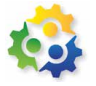 CICLO PDCA DA AGENDA REGULATÓRIA
AGENDA REGULATÓRIA 2017-2020
1
2
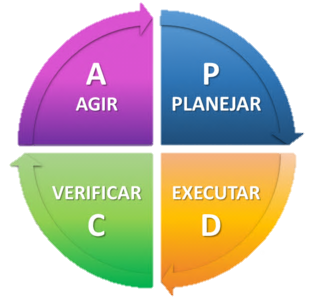 8
Diálogos setoriais: 05/12/16 a 04/02/2017
2.3
7
3
4
5
6
Mecanismo do ciclo regulatório 
(identificação de problemas, estabelecimento de prioridades, desenvolvimento dos temas de acordo com as BPR, implementação, monitoramento, avaliação e retroalimentação do sistema)
8
Obrigada! 


Agência Nacional de Vigilância Sanitária - Anvisa
SIA Trecho 5 - Área especial 57 - Lote 200
CEP: 71205-050
Brasília - DF
Telefone: 61 3462 6000

www.anvisa.gov.br
www.twitter.com/anvisa_oficial
Anvisa Atende: 0800-642-9782
ouvidoria@anvisa.gov.br
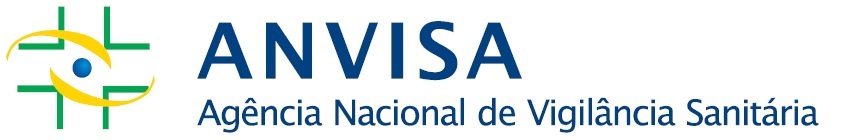